POLITYKA EDUKACYJNA, INFORMACYJNA I PROMOCYJNA ZAKŁADU UBEZPIECZEŃ SPOŁECZNYCH
dr Bernard Kimel
Zakład Ubezpieczeń Społecznych
2
Źródło: Wiedza i postawy wobec ubezpieczeń społecznych. Raport z badań. Zakład Ubezpieczeń Społecznych, Warszawa 2016, s. 55.
ZADANIA ZAKŁADU UBEZPIECZEŃ SPOŁECZNYCH
Zgodnie z art. 68. ust. 1 ustawy z dnia 13.10.1998r. o systemie ubezpieczeń społecznych (tj. Dz. U. 2019 poz. 300) do zakresu działania Zakładu Ubezpieczeń Społecznych należy między innymi: 

Realizacja przepisów o ubezpieczeniach społecznych, a w szczególności:
stwierdzanie i ustalanie obowiązku ubezpieczeń społecznych, 
ustalanie uprawnień do świadczeń z ubezpieczeń społecznych oraz wypłacanie tych     świadczeń, chyba że na mocy odrębnych przepisów obowiązki te wykonują płatnicy składek,
wymierzanie i pobieranie składek na ubezpieczenia społeczne, ubezpieczenie   zdrowotne, Fundusz Pracy, Solidarnościowy Fundusz Wsparcia Osób Niepełnosprawnych, Fundusz Gwarantowanych Świadczeń Pracowniczych, 
prowadzenie indywidualnych kont ubezpieczonych i kont płatników składek,
opiniowanie projektów aktów prawnych z zakresu zabezpieczenia społecznego,
opracowywanie aktuarialnych analiz i prognoz w zakresie ubezpieczeń społecznych,
wydawanie Biuletynu Informacyjnego,
popularyzacja wiedzy o ubezpieczeniach społecznych.
3
POCZĄTKI POPULARYZACJI WIEDZY O UBEZPIEZPIECZENIACH SPOŁECZNYCH
Już ustawa scaleniowa z 1933 r., powołując Izbę Ubezpieczeń Społecznych jako instytucję koordynującą działania wszystkich rodzajów ubezpieczalni, narzucała jej obowiązek podejmowania akcji, zmierzających do rozwoju ubezpieczeń społecznych, w szczególności przez publikowanie wydawnictw naukowych i broszur popularnych, urządzanie kursów i organizowanie wszelkiego rodzaju przedsięwzięć, mających na celu podniesienie wiedzy fachowej wśród pracowników instytucji ubezpieczeń społecznych oraz instytucji współdziałających w dziedzinie tych ubezpieczeń.
Zakład od 1937 r. organizował także objazdowe wystawy higieniczne. Ich tematami były: walka z alkoholizmem, promocja sportu, dbanie o czystość i walka z epidemiami oraz prawidłowy odpoczynek po pracy. W tym celu ZUS prowadził szeroko zakrojone akcje informacyjne i edukacyjne, wykorzystując takie środki jak: plakaty, ciekawe kampanie prasowe, ulotki, czasopisma i inne wydawnictwa. Sztandarowym wydawnictwem był miesięcznik „Przegląd Ubezpieczeń Społecznych”.
Promowanie zdrowego stylu życia i higieny nie ograniczało się tylko do wydawnictw i wystaw. Atrakcyjną formą propagowania nowego podejścia do higieny było organizowanie dla dzieci przez Zakład Ubezpieczeń Społecznych kolonii i półkolonii o charakterze leczniczym i profilaktycznym. 
Dla pracującej młodzieży organizowano natomiast specjalne obozy wypoczynkowe. Koszty pobytu uczestników na obozach, przejazdów kolejowych oraz pełnego ekwipunku, w skład którego wchodziły: spodnie, czapki, wiatrówki, wełniane swetry i szaliki, skarpety, rękawice oraz sprzęt sportowy, pokrywał ZUS.
4
DORADCY EMERYTALNI
Usługa doradcy emerytalnego została wprowadzona w Zakładzie Ubezpieczeń Społecznych w drugiej połowie 2017 r. przed wejściem w życie reformy przywracającej wiek emerytalny na poziomie 60 lat dla kobiet i 65 lat dla mężczyzn

Zadania doradcy emerytalnego:
wyjaśnienie zasad przyznawania emerytury.
wytłumaczenie, od czego zależy wysokość emerytury.
przekazanie informacji, które mogą być pomocne w wyborze najlepszego momentu przejścia na emeryturę.
wyliczenie w kalkulatorze emerytalnym wysokości prognozowanej emerytury.
pomoc w wypełnieniu wniosku o emeryturę wraz z przekazaniem informacji jakie dokumenty należy przygotować do wniosku.

Zakład Ubezpieczeń Społecznych został nagrodzony certyfikatem jakości, za wdrożenie usługi doradcy emerytalnego i tytułem European Quality Certificate 2018, w kategorii „Usługa”, przez Fundację Qualitas. European Quality Certificate promuje przedsiębiorstwa, organizacje i jednostki naukowo-badawcze, dla których wysoka jakość produktów, usług czy innowacyjnych i ekologicznych rozwiązań stanowi priorytet, a także wyznacza ścieżkę dalszego rozwoju.
5
„LEKCJE Z ZUS” – SZKOŁY PONADPODSTAWOWE
Uczniowie i nauczyciele otrzymują z ZUS bezpłatne materiały dydaktyczne oraz wsparcie merytoryczne na każdym etapie współpracy. W programach zakłada się, że  to nauczyciel (przy wsparciu opiekuna z ZUS) prowadzi lekcje z uczniami, dlatego wcześniej przechodzi kompleksowe szkolenie.

Program edukacyjny „Lekcje z ZUS” przewiduje cztery godziny lekcyjne, podczas których nauczyciel omawia następujące tematy:

Lekcja 1 – Świadomy zawsze ubezpieczony;
Lekcja 2 – Co ci się należy, gdy płacisz składki;
Lekcja 3 – Renty i emerytury;
Lekcja 4 – e-ZUS, czyli firma pod ręką.

Uczniowie zdobywają praktyczną wiedzę o ubezpieczeniach społecznych, a także mogą otrzymać cenne nagrody. Mają bowiem możliwość startu w trzyetapowej Olimpiadzie ZUS (szkolnej, wojewódzkiej i finałowej). Jej laureaci oprócz nagród rzeczowych uzyskują indeks na wybrane uczelnie bądź dodatkowe punkty w procesie rekrutacyjnym.
6
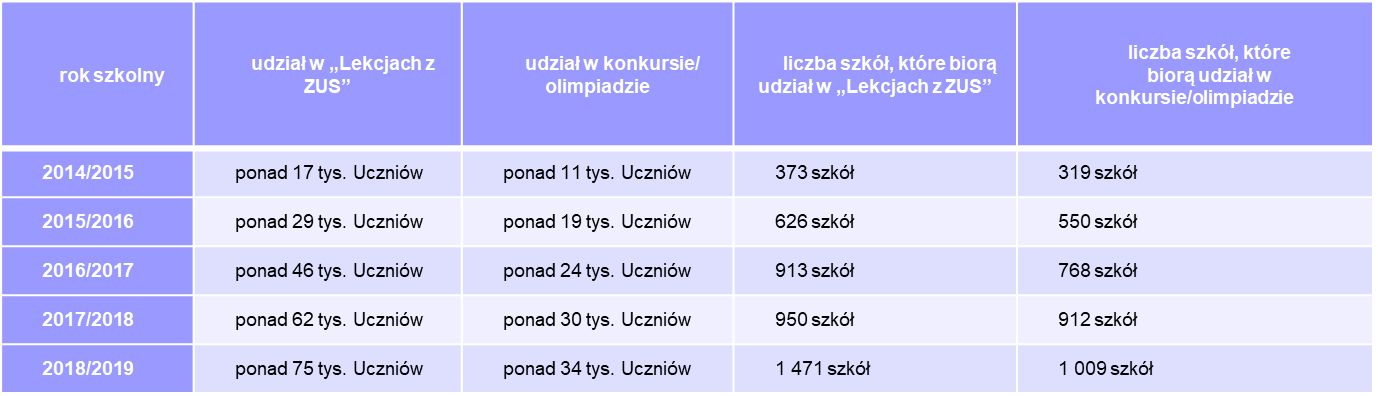 „PROJEKT Z ZUS” – SZKOŁY PODSTAWOWE
Podstawą „Projektu z ZUS” jest przeprowadzenie jednej lekcji na temat ubezpieczeń społecznych. Później uczniowie, przy wsparciu nauczyciela i opiekuna z ZUS, realizują – w dowolnym momencie roku szkolnego – projekt zespołowy. Polega on na przygotowaniu w grupach pracy w formie filmu, prezentacji multimedialnej, komiksu lub plakatu.
Najlepsze prace zespołów biorą udział w ogólnopolskim Konkursie ZUS.
W 2018 roku uczniowie zaprezentowali odpowiedzi na postawione pytanie: dlaczego ubezpieczenia społeczne są ważne? Nauczyciele zgłosili prawie 5,5 tys. uczniów. Centralna komisja oceniła 73 prace konkursowe, które zakwalifikowały się w etapie wojewódzkim.
7
UCZELNIE WYŻSZE
Popularyzowanie wiedzy o ubezpieczeniach  społecznych ZUS realizuje w następujących obszarach:

edukacja i poradnictwo, czyli wykłady dla studentów, ale także poradnictwo z zakresu ubezpieczeń społecznych dla studentów, kadry wykładowców i pracowników administracji (w tym m. in. wykład ogólnouczelniany o ubezpieczeniach społecznych).
doskonalące studia z zakresu ubezpieczeń społecznych dla pracowników Zakładu.
współpraca naukowo-badawcza (wspólne projekty badawcze, konferencje i seminaria).
praktyki i staże w ZUS dla studentów.
współpraca z mediami akademickimi.
wymiana i współpraca międzybiblioteczna.
olimpiada „Warto wiedzieć więcej o ubezpieczeniach społecznych” (indeksy lub dodatkowe punkty).
wzajemna promocja.
konferencje edukacyjne.
8
KONFERENCJE NAUKOWE
Popularyzacja wiedzy o ubezpieczeniach społecznych odbywa się także na konferencjach naukowych, których ZUS jest organizatorem, współorganizatorem lub uczestnikiem.
W 2018 roku wspólnie z Uniwersytetem Pedagogicznym w Krakowie zorganizowano konferencję naukową „Minimalizacja ryzyka a ryzyko minimalizacji. Jak uczyć o ubezpieczeniach społecznych?”. Celem konferencji było podsumowanie dotychczasowych działań edukacyjnych podejmowanych przez ZUS. Spotkanie służyło również wymianie informacji i doświadczeń o możliwościach wykorzystania nowoczesnych narzędzi i technologii przyszłości w edukacji o ubezpieczeniach społecznych. Konferencja była skierowana do naukowców oraz praktyków zajmujących się na co dzień tematyką ubezpieczeń społecznych oraz sposobów nauczania, w 	szczególności do: uczniów, nauczycieli, studentów, kadry naukowej szkół 	wyższych -  wszystkich poziomów edukacji.
W 2019 roku odbyła się druga edycja tej konferencji pt. „Świadomość ryzyka a ryzyko nieświadomości. Jak uczyć o ubezpieczeniach społecznych?”. Przygotowana została z myślą o naukowcach oraz praktykach zajmujących się na co dzień tematyką ubezpieczeń społecznych oraz edukacji w tej dziedzinie. Istota konferencji dotyczyła poszukiwania rozwiązań jak badać postawy wobec ubezpieczeń społecznych, aby w przyszłości przygotować program skutecznej edukacji.
9
WSPÓŁPRACA ZAKŁADU UBEZPIECZEŃ SPOŁECZNYCH
Z Ośrodkiem Rozwoju Edukacji upowszechnia wiedzę o ubezpieczeniach społecznych poprzez konferencje, warsztaty, szkolenia dla nauczycieli i podejmuje różne inicjatywy edukacyjne jak np. ”Lekcje z ZUS”,
z Instytutem Badań Strukturalnych organizuje ogólnopolskie debaty ”Młodzi o systemie emerytalnym”, w których udział biorą udział studenci − przedstawiciele kół naukowych oraz organizacji studenckich,
z Państwową Inspekcją Pracy współdziała przy realizacji kampanii informacyjno-edukacyjnej „Pracuję legalnie”. Jej celem jest propagowanie wyboru pracy legalnej w miejsce zatrudnienia w „szarej strefie”,
ze Związkiem Banków Polskich uczestniczy także w programie „Nowoczesne Zarządzanie Biznesem”. W ramach tego Programu eksperci ZUS prowadzą wykłady, podczas których prezentują system ubezpieczeń społecznych – rolę ubezpieczeń w życiu każdego człowieka, korzyści jakie daje obywatelom przystąpienie do systemu oraz to, jak jest on zorganizowany w Polsce,
z Polskim Związkiem Emerytów, Rencistów i Inwalidów oraz z Uniwersytetami Trzeciego Wieku.
10
ZAKŁAD UBEZPIECZEŃ SPOŁECZNYCH JEST TAKŻE ORGANIZATOREM LUB WSPÓŁORGANIZATOREM:
Dni Ubezpieczonego
Dzień Seniora
Dzień Osób z Niepełnosprawnością
Tydzień Przedsiębiorcy
Dni Poradnictwa - poradnictwo ubezpieczeniowe dla Polaków pracujących lub mieszkających za granicą
11
CZASOPISMA:
ZUS dla Ciebie
ZUS dla Biznesu
ZUS dla Studenta
ZUS dla Seniora
Biuletyn informacyjny
„Ubezpieczenia społeczne. Newsletter”
„Ubezpieczenia społeczne. Teoria i Praktyka”
„Prewencja i Rehabilitacja”


Informacja o stanie konta ubezpieczonego (IOSKU)

Platforma Usług Elektronicznych (PUE)
12
Dziękuję za uwagę
13